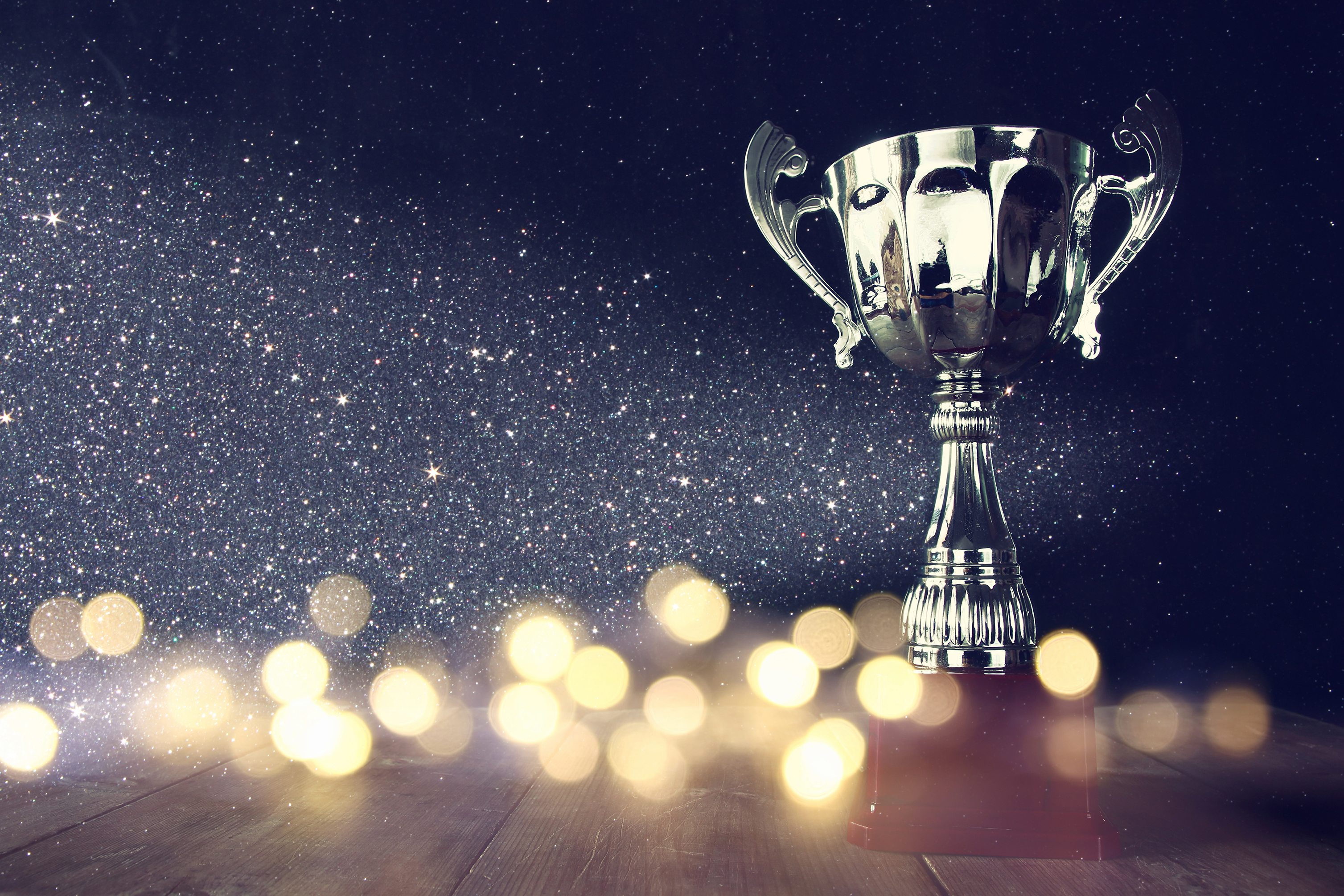 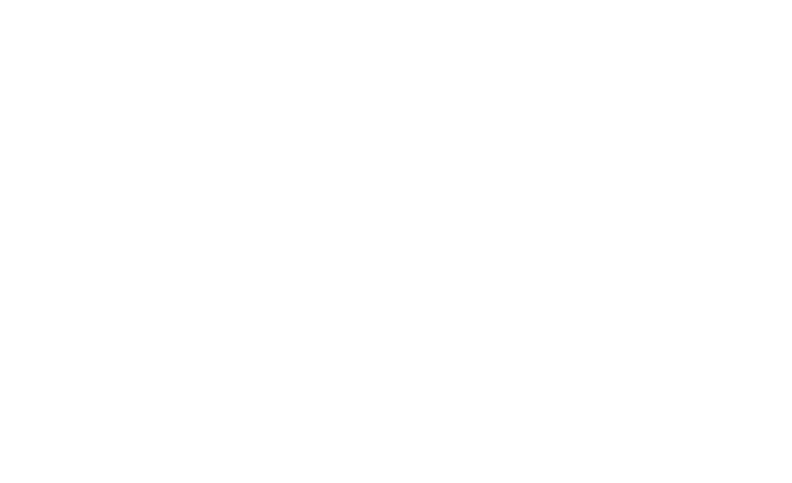 Quarterly 
Recognition
Awards

Employee Appreciation 
Award program
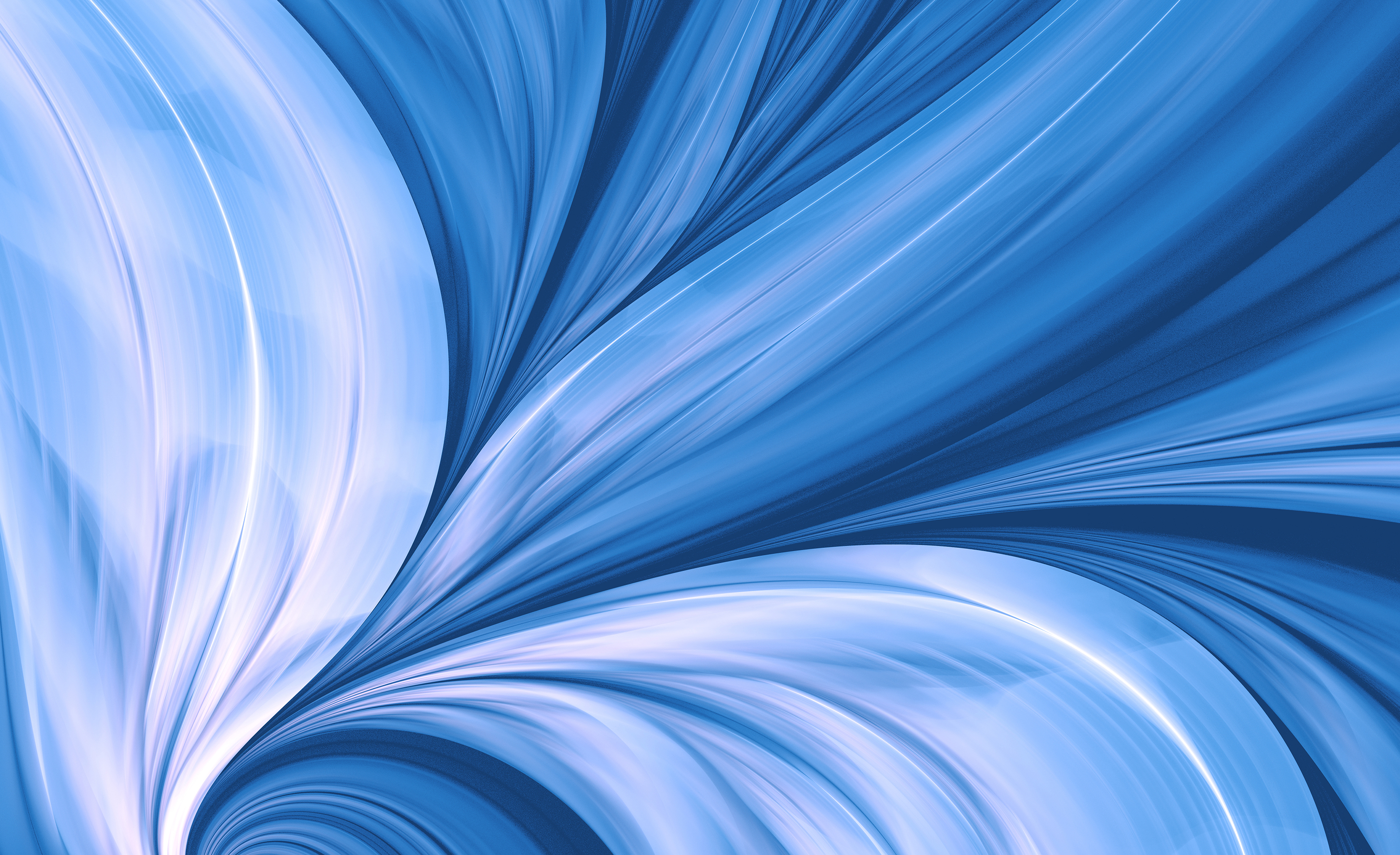 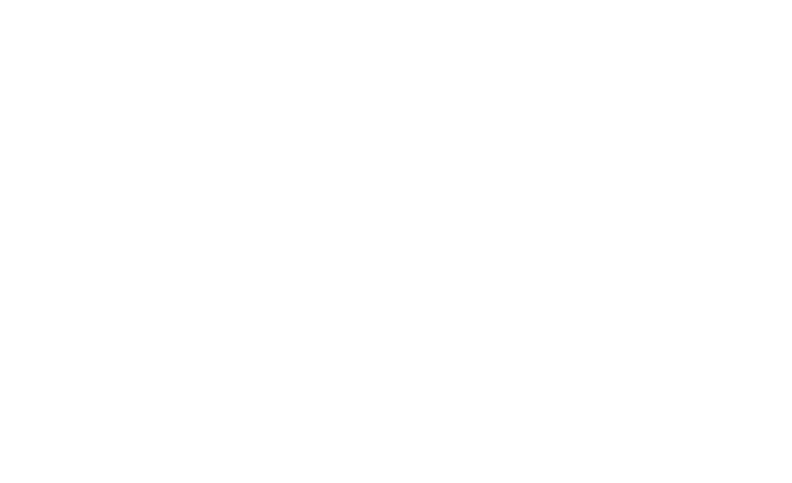 Category 1 
Nominees

Care
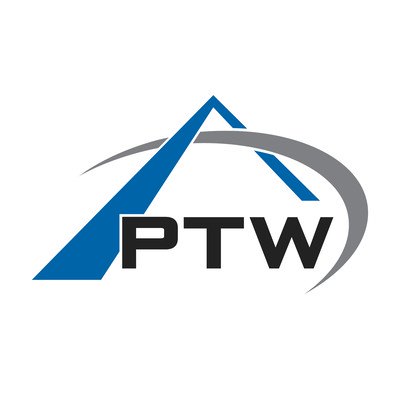 Care Nominees
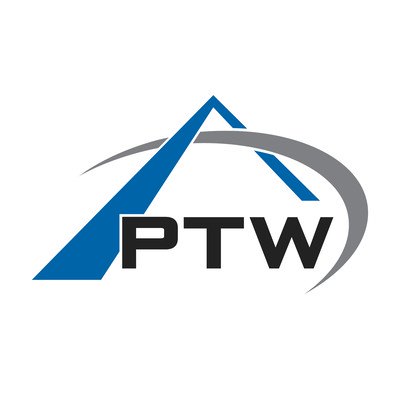 Care Nominees
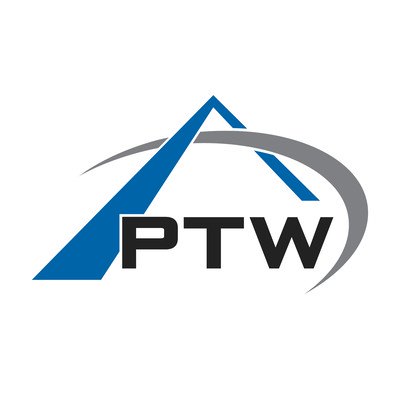 Care Nominees
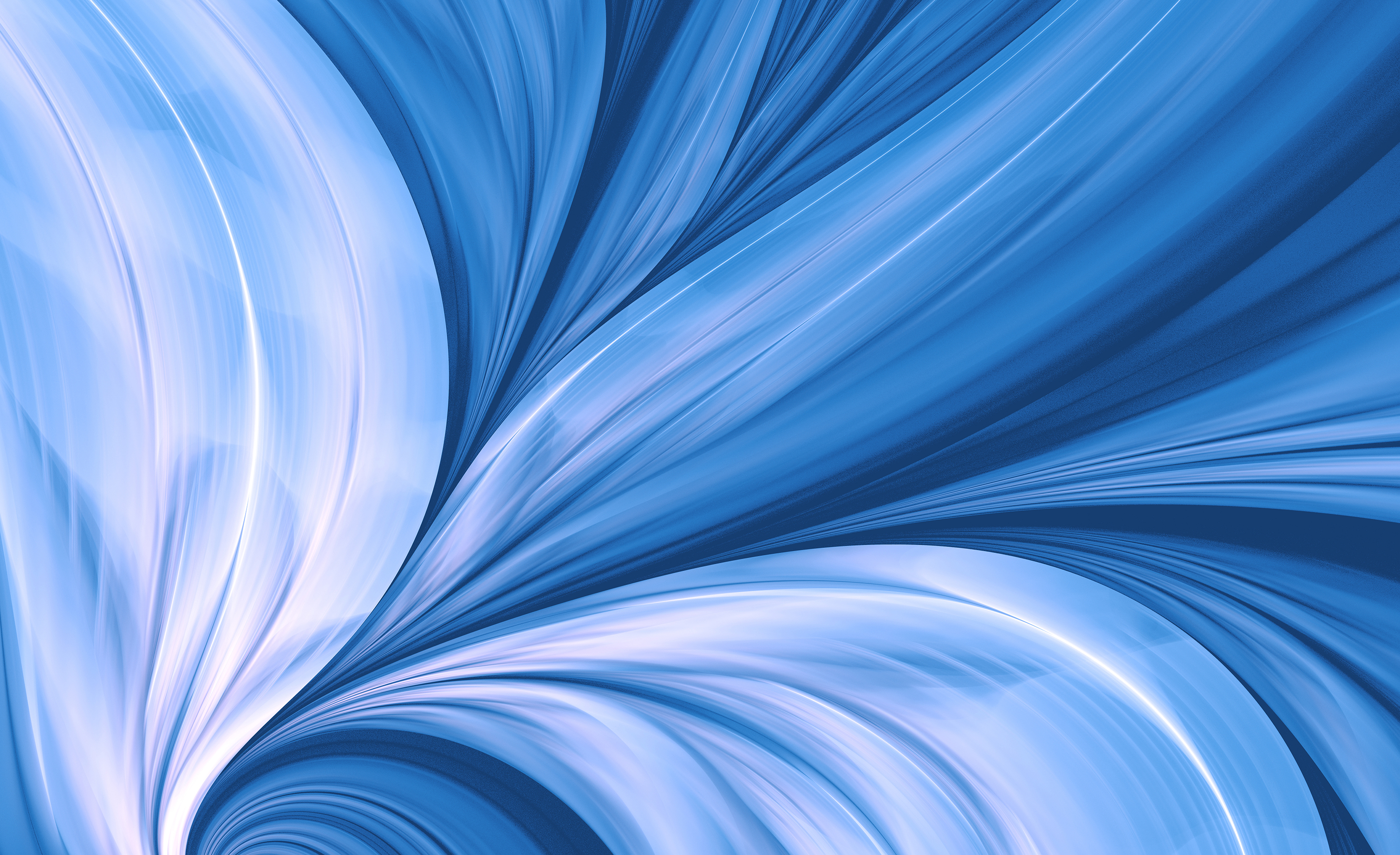 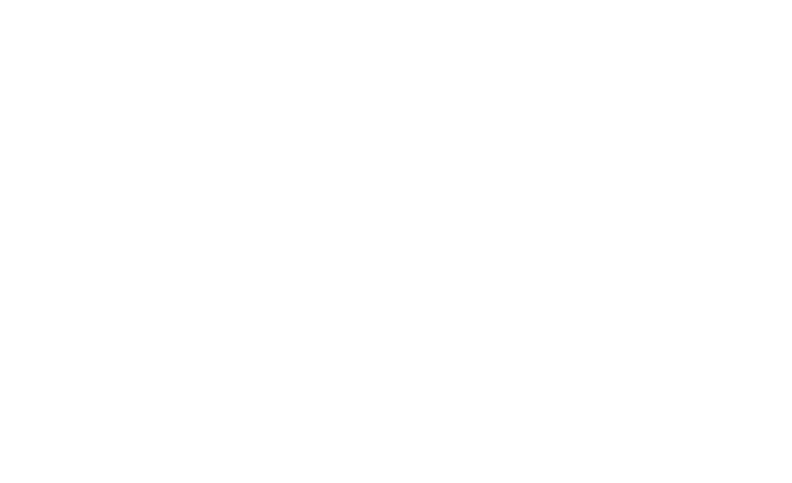 Category 2 
Nominees

Passion
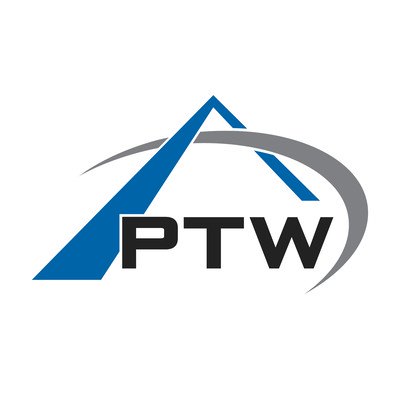 Passion Nominees
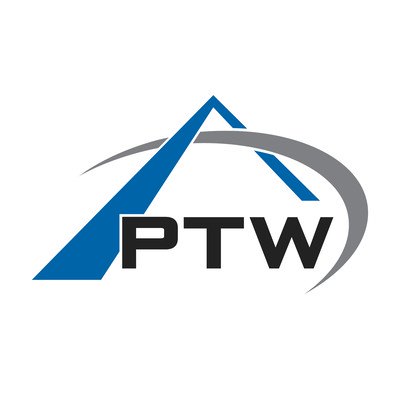 Passion Nominees
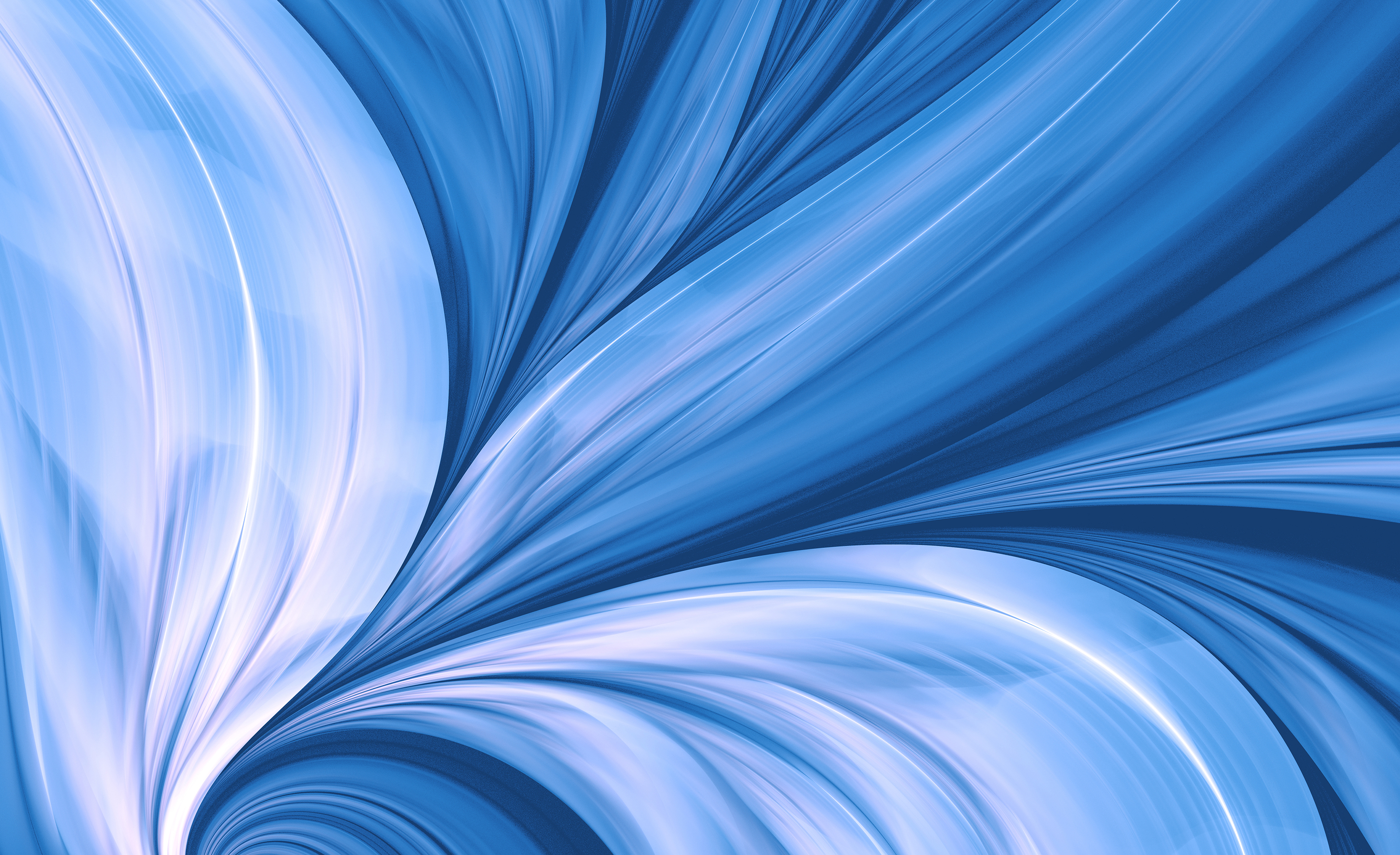 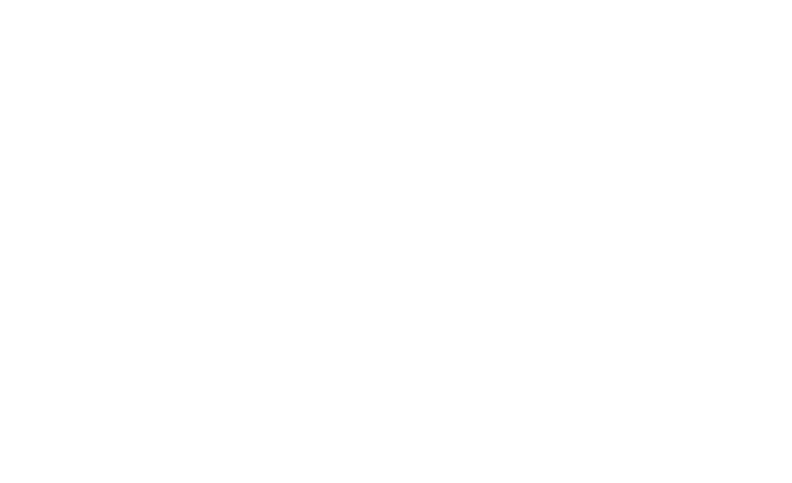 Category 3 
Nominees

Excellence
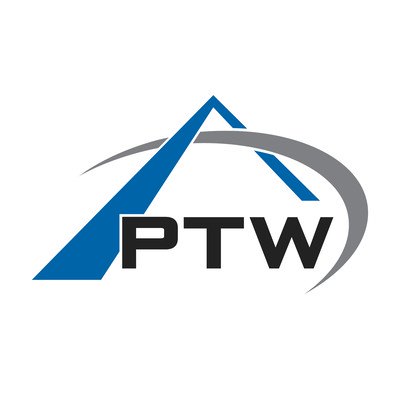 Excellence Spirit Nominees
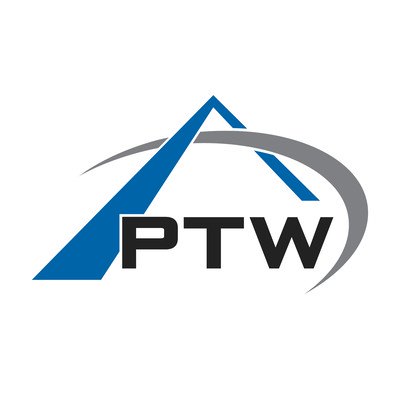 Excellence Spirit Nominees
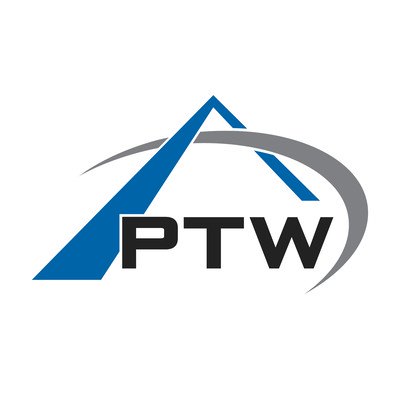 Excellence Spirit Nominees
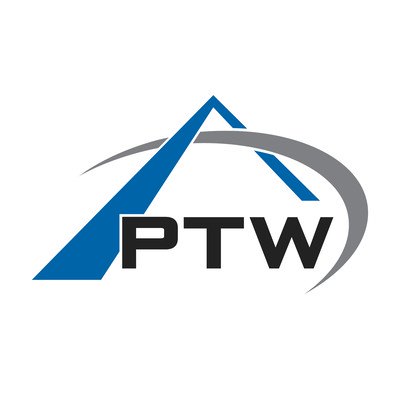 Excellence Spirit Nominees
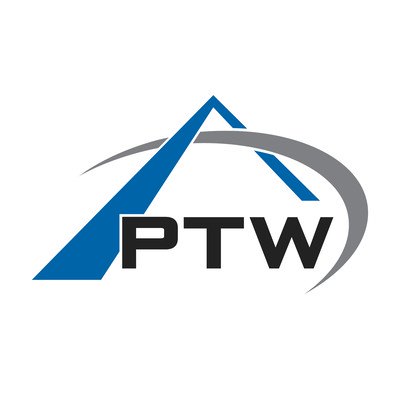 Excellence Spirit Nominees
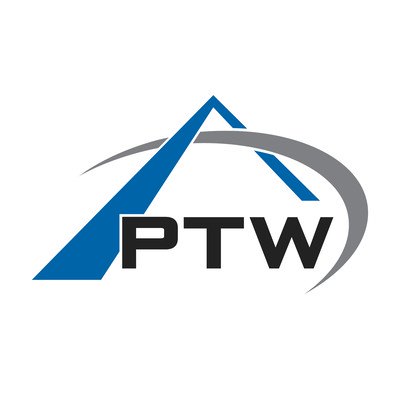 Excellence Spirit Nominees
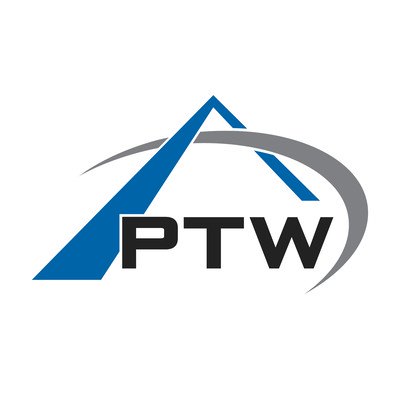 Excellence Spirit Nominees